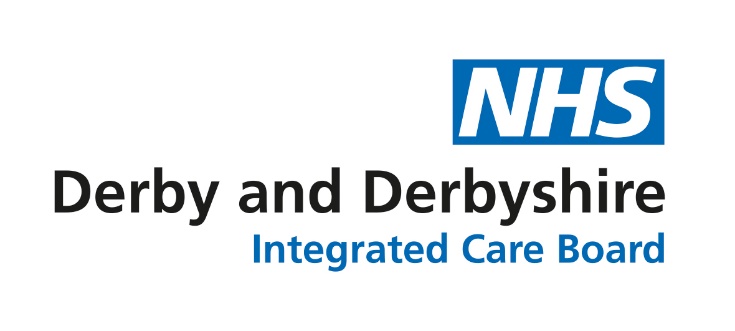 PSR in DDICB
NHS Derby and Derbyshire Integrated Care Board
Aims of the PSR
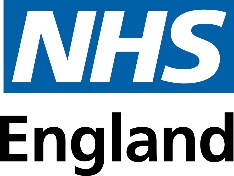 The PSR has been designed to introduce:
a flexible and proportionate process for selecting providers of health care services so that all decisions are made in the best interest of people who use the services
1.
the capability for greater integration and enhanced collaboration across the system, whilst ensuring that all decisions about how health care is arranged are made transparently
2.
opportunities to reduce bureaucracy and cost associated with the current rules.
3.
Procurement principles
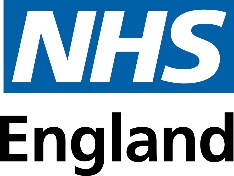 The procurement principles require relevant authorities to act:
with a view to secure the needs of the people who use the services, including through integrated service delivery
1.
with a view to improve the quality of the services, including through integrated service delivery
2.
with a view to improve the efficiency of the services, including through integrated service delivery
3.
Transparently, fairly, and proportionately.
4.
Scope
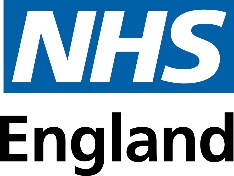 The PSR will apply to the procurement of health care services in England.
Not in scope of the PSR are:

goods (i.e., medicines, medical equipment, personal protective equipment)

social care services

non-healthcare services or health-adjacent services (i.e., capital works, business consultancy, catering) that do not provide health care to an individual.
Broadly, services within scope are:

services arranged by the NHS such as hospital, community, mental health, primary health care, palliative care, ambulance, and patient transport services for which the provider requires CQC registration

substance use treatment services, sexual and reproductive health, and health visits arranged by local authorities.
Mixed Procurements
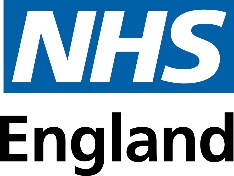 The PSR allows relevant authorities to arrange a contract comprising of a mixture of in-scope health care services and out of scope services or goods when both of the below statements are true:
The main subject matter of the procurement is health care services. This means that the health care service element must be more than 50% of the value of the contract.
1.
The relevant authority is of the view that the other goods or services could not reasonably be supplied under a separate contract. This means that the relevant authority is of the view that procuring the health care services and the other goods and services separately would, or would be likely to, have a material adverse impact on the relevant authority’s ability to act in accordance with the procurement principles.
2.
EXAMPLES:
Patient transport, which includes health care services (for which the provider requires CQC registration) and non-health care service (where no CQC registration is required)
Discharge to assess services
Mental health aftercare services, such as support services arranged under Section 117 of the Mental Health Act
Record Keeping
Relevant authorities must keep records of their considerations throughout the award process. These records may be requested as part of a review during the standstill period. Records must include:​​
PSR routes
NHS Derby and Derbyshire Integrated Care Board
NHS Derby and Derbyshire Integrated Care Board
PSR routes
NHS Derby and Derbyshire Integrated Care Board
NHS Derby and Derbyshire Integrated Care Board
PSR routes
NHS Derby and Derbyshire Integrated Care Board
NHS Derby and Derbyshire Integrated Care Board
Overview of direct award process A
Start:
Existing provider’s contract is coming to an end.
Step 1: ICB establishes that there is only one realistic provider for the service.
Step 3:
ICB publishes notice confirming award.
Step 2:
ICB awards the contract.
STEPS 2 & 3 of direct award process A
Step 2
Once the ICB establishes that there is only one realistic provider, then they can award the contract to that provider.
Next, they must publish a notice setting out that they have awarded a contract. This must be done using the Find a Tender Service (FTS) website, including the information required under Schedule 2. This notice must be published within 30 days of the contract award.
Step 3
Overview of direct award process B
START:
The ICB wishes to provide, or currently provides an ‘unrestricted patient choice’ service.
Step 1:
ICB sets any qualifying criteria, ensuring there are arrangements for providers to express interest in the service.
Step 3:
ICB publishes notice confirming award.
Step 2:
ICB awards contract to each eligible provider.
STEP 1 of direct award process B
The ICB must ensure that there are arrangements in place to enable providers to express an interest in providing the service. They must set out:
a description of the health care services to be provided
1.
how a provider can express their interest in providing the service
2.
any minimum requirements that providers must meet
3.
STEPS 2 & 3 of direct award process B
Step 2
Once the ICB has met the requirements set out in Step 1, then they can award contracts to all eligible providers.
Next, the ICB must publish a notice setting out that they have awarded a contract. This must be done using the Find a Tender Service (FTS) website, including the information required under Schedule 2. This notice must be published within 30 days of the contract award.
Step 3
Key criteria and the basic selection criteria
When following direct award process C, the most suitable provider process, or the competitive process, the ICB must take into account the key criteria and the basic selection criteria.
Quality and innovation
The provider’s ability to pursue a particular activity
Value
basic selection criteria
Economic and financial standing
key criteria
Integration, collaboration, and service sustainability
Improving access, reducing health inequalities, and facilitating choice
Technical and professional ability
Social value
Key criteria
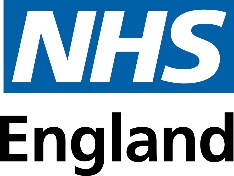 When assessing a provider against the Key Criteria, all five Key Criteria must be considered, and none can be discounted. However, the relative importance of the criteria is not pre-determined and there is no prescribed hierarchy or weighting for each criterion.
Example 3: Pass/Fail
Example 1: Equal weighting
Example 2: Unequal weighting
Overview of direct award process C
START:
The existing provider’s contract is coming to an end.
*Step 1: 
ICB reviews whether the existing provider is doing a sufficiently good job, and likely to continue to do so.
*Step 2:
ICB confirms that the new contract is not changing considerably.
Step 3:
ICB publishes Intention to Award a Contract notice.
Step 6: 
ICB publishes Contract Award notice
Step 5: 
ICB awards contract.
Step 4:
ICB observes the standstill period.
* These steps in the process may be carried out in the reverse order or simultaneously.
START of direct award process C
STEP 2 of direct award process C
In summary, a contract award procedure may continue under direct award process C if:
If these conditions are not met, then the change is deemed considerable and direct award process C must not be used to award the contract.
STEP 2 of direct award process C
START
Yes
May continue with direct award process C
Is the new contract identical to the previous contract?
No
Are the proposed contracting arrangements materially different in character to the existing contract when that existing contract was entered into?
Is the change to the contract below the value element of the considerable change threshold and does not make the proposed contract materially different in character?
Yes
No
No
Yes
Are any of the below true:
 the change to the proposed contract attributable to a decision of the relevant authority 
the change in value over £500,000 
the change is over 25% of the value of the existing contract when that existing contract was entered into?
Are the proposed contracting arrangements materially different in character only because of change in provider identity, for example, due to a merger?
No
Yes
Is the change to the value of the proposed contract in response to external factors beyond the control of the relevant authority and the provider?
Yes
May continue with direct award process C
Yes
No
Considerable change, must not use direct award process C
STEP 3 of direct award process C
Urgent circumstances
In urgent situations, relevant authorities may make the following decisions without following the steps normally required under this regime:
Award contracts for new services
Re-award contracts with existing providers
Award contracts for considerably changed services
Make contract modifications (without limitation)